Getting the Most from a Team
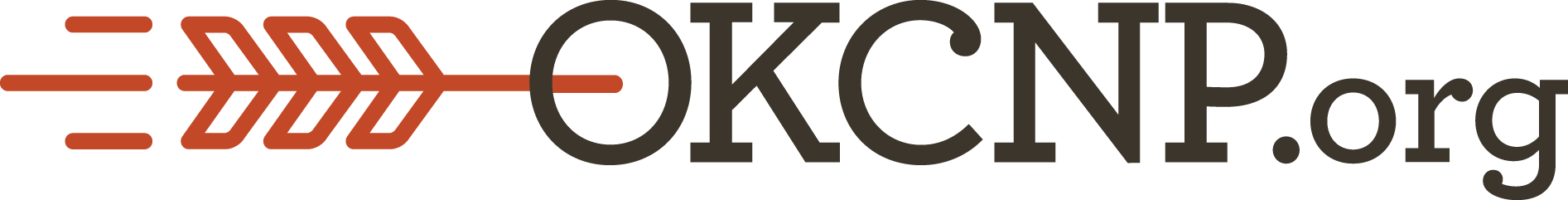 Agenda
Getting the Most from a Team

Janetta Cravens
Vice President of Programs: Training and Consulting
Oklahoma Center for Nonprofits
jcravens@okcnp.org
Building a Team: Basic Model
Five Dysfunctions of a Team
2 Models for Building Trust
Coach Approach to Leadership
Communication Matters
Team Agreement
Confidentiality
Bring our best
Open-mindedness
Healthy Conflict
Take turns: step in - step back - step up - speak out
Culturally responsible
Respectful dialogue
“Collaboration is an unnatural act between unconsenting adults.” -- Jocelyn Elders
“Groups are dumber than individuals unless trust, emotion, and sharing is present.”
“A team is not a group of people who work together. A team is a group of people who trust each other.” – Simon Sineck
Discussion:
What does it mean to build a strong team?How do you know whether or not you have a good team? What are the elements and conditions that tell you that?Who is your team and how do you know?
03
What we know about Leadership
[Speaker Notes: Leadership (power) seems to change the ability for a person to be empathetic.

We get power through pro-social tendencies: position, privilege. There are a lot of studies that show that empathetic practices yield strong teams and get you power. When solving complex problems to teams, it’s the more empathetic individuals that are paying attention to other people makes the team stronger. 

But, once we feel powerful, we loose the capacity to empathize and know what others are thinking. Power Paradox. 

Study: have them engage in an exercise where they compare themselves to the real poor people of society and it makes them feel powerful. Or, they compare themselves to the elite of society and they feel as a result, less powerful. Then, they present a series of photos that show subtle facial expressions like concentration, confusion, flirtation. When you feel powerful, you loose the ability to read the emotions in other people’s facial expressions.

If I feel powerful, I am less interested, less invested, in other people so the empathetic part of our brain is less active. The classic empathy lobes in the front of our brain aren’t even alight.

Being empathetic allows us to navigate our social world, but when we see ourselves as power or privileged, we don’t perceive ourselves as needing others and so those empathetic networks that depend on others shut down.

What studies are finding is that if the average person in a social network and they practice generosity, shares resources and encourage others, through those acts in generosity they rise in power. People trust them. This works in hunter-gatherer societies. The person who shares the most food rises in the ranks. But, what we see is that once I feel powerful, I prove to be less generous.

When we randomly assign people power. Plate of cookies. Sharing less, keeping more to yourself.

This is just what the mind does when we feel powerful. 

When we feel powerful, we are more likely to speak more rudely, take resources that are meant for someone else, flirt inappropriately, cheat at a game to earn $50. Power corrupts and absolute power corrupts absolutely.

There is something about the seductions of power that makes us loose sight of ethics and other people’s interests.]
04
The Challenge for Managers: Competence
Competence is distinct from a goal. A goal is something you achieve, but competence is a capacity that endures.
We talk about “achieving goals” but what we really mean is “competence.”
[Speaker Notes: What we know about leaders is that they want to work with competent people. And what managers really want is competence in their employees.]
05
Work as a Pathway to Hope
Personal
Professional
Happiness
There are certain things I want out of life
Who I am connects with the world around me
I am capable and have the desire
Does this job help me achieve what I desire?
It lets me be what I am all about (purpose) and use my skills
It is a bridge
I see the effectiveness of my work
I make a difference
What I wanted to happen did happen and I saw how I was connected
[Speaker Notes: But, what we know about the people we work with is that they are deeply invested in what they do for a living. Their work is directly tied to their life at a fundamental level. 

What we know is that work is a pathway for what we hope for in our lives.]
02
Listen?
Listen for content, not competition
Most people wait to speak, rather than listen.
In North America, we listen competitively. We are already forming a thought in our mind before the other person is finished. Leaders need to develop skills to listen to engage, understand, and explore.
28
5 Functions of a Team
Based on Patrick Lencioni’s book, The Five Dysfunctions of a Team
Trust
Conflict
Commitment
Accountability
Results
The foundation for a team. Nothing happens if this isn’t in place.
What we want to see happen
Healthy conflict is how ideas are refined.
Teams need mutual purpose.
What we can “count”.
09
Holistic Leadership
Building a Team with the Whole Person in Mind
Trinidad Cabanas
Lorem ipsum dolor sit amet, consectetur adipiscing elit. Fusce suscipit neque non libero aliquam, ut facilisis lacus pretium. Sed imperdiet tincidunt velit laoreet facilisis. Praesent tempus ipsum suscipit, dictum nulla.
04
Peacekeeping Principles
We work for the inclusiveness of the community.
We work on self, not changing others.
Don’t pass your pain onto others.
Transform your pain into positive action.
Stand “in the fire” with others.
Contribute to the wholeness of the community.
Treat others as sacred.
Build trust and relationship before arriving at issues and solutions.
James Flaherty
Coaching is…

“A professional relationship grounded in mutual trust and respect and directed towards a set of clear outcomes, guided by presence and informed by broad models of what it means to be a human being.”
[Speaker Notes: You have to want the outcomes, improvement as much as they do. Their hopefulness for what they want out of working there to match what you want for them. Each of you had something they hoped. Are there people who just aren’t coachable. People you can’t work with. Yes. But they are the exception, not the rule.]
3 Ground Rules for A New Model
Aka: How this differs from other  supervision approaches
[Speaker Notes: To establish a successful coaching as supervision practice, 3 ground rules need to be employed.]
#1They are the expert
A professional relationship grounded in mutual trust and respect and directed towards a set of clear outcomes, guided by presence and informed by broad models of what it means to be a human being.
[Speaker Notes: Story of friend with 12 year old daughters.]
#2The only goal is self-correction
A professional relationship grounded in mutual trust and respect and directed towards a set of clear outcomes, guided by presence and informed by broad models of what it means to be a human being.
[Speaker Notes: The clear set of outcomes for the coach are fulfillment and competence. Coaches drive towards enabling two specific outcomes: self-correction and self-generation. When we are self-correcting we have the capacity to observe discrepancies between what we intend and the actual outcomes, between the espoused values and our action actions – and then bridge the gap.  Your only task is to get them to name what needs to be done.
The outcomes are not dependent on the COACH.]
#3They already possess everything they need
A professional relationship grounded in mutual trust and respect and directed towards a set of clear outcomes, guided by presence and informed by broad models of what it means to be a human being.
[Speaker Notes: When self-generating, we have the ability to continuously renew ourselves by drawing upon resources from without and within. When self-generating, competence becomes not a final end-state but a continuous process.]
Coaching Mindset
Questions
3 Ground Rules
Presence and Listening
68
Effective Teams Need Commitment
Clarify Purpose
What is our purpose as a group?
Convene the Right People
Who needs to be here? What are the voices, feelings, and perspectives that need to be heard?
Cultivate Trust
How will we trust each other? What adds to our “trust account”?
Coordinate Action
Collaborate Generously
What will we all do? What actions do we take?
Who needs to work together?
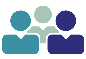 03
Communication Matters
Defensive vs Supportive Communication
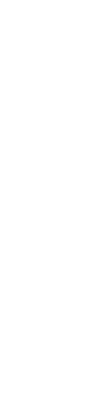 2 Ground Rules
Assume Good Intent
Create Mutual Purpose
“We judge ourselves on our intent, we judge others on their impact.” – Mana Tahaie
The power of the question
[Speaker Notes: The method is: Questions.
The way we practice the 3 ground rules is through the power of questions. Questions assume they are the expert, that they can determine their next steps, and are competent enough to get the resources they need in order to self-correct.

Not questions that judge or overwhelm, but questions that clarify and call us back to who we really are and what we really want.

What is a good question?]
Questions to go looking for conflict:
Does anyone feel differently about this?
What is something you’re sitting on that you haven’t expressed fully?
What about your context do we need to know in order to work with you more effectively?
What is a critical conversation that this group needs to have to do its best work?
Handling Conflict
(psst… go looking for it)
03
Supportive Communication
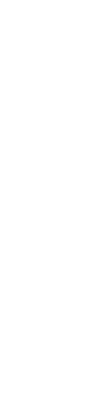 Circle Listening
Based on your work right now, what will it look like for the next generation?

Write two or three sentences in response to this question.

Select an image that tells this story.

Share the story in the circle.
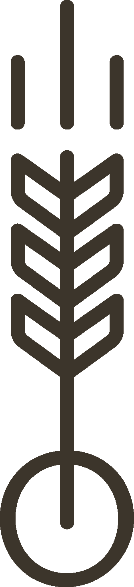 Have questions?
Helpline: 1-800-338-1798
720 W. Wilshire Blvd., Suite 115, Oklahoma City, OK 73116
405-463-6886
5330 East 31st Street, Suite 200, Tulsa, OK 74135
918-392-7984
OKCNP
@OKCNP
OKCNP
info@okcnp.org